PowerPoint 3D Fishbone Diagram Template
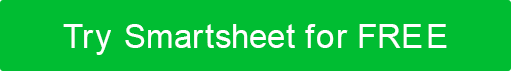 When to Use This Template: This 3D fishbone diagram template is designed for situations where an engaging presentation is crucial, such as client pitches. Professionals in visually driven environments, such as advertising, creative industries, or education, might find it especially useful. The template is also an effective tool for team-building events where visual metaphors can enhance understanding and retention.
  
Notable Template Features: This template's 3D design brings a unique visual appeal to a presentation. The layout creates a natural flow, leading the audience through the analysis from the tail fins to the head, making it a practical yet aesthetically engaging tool.
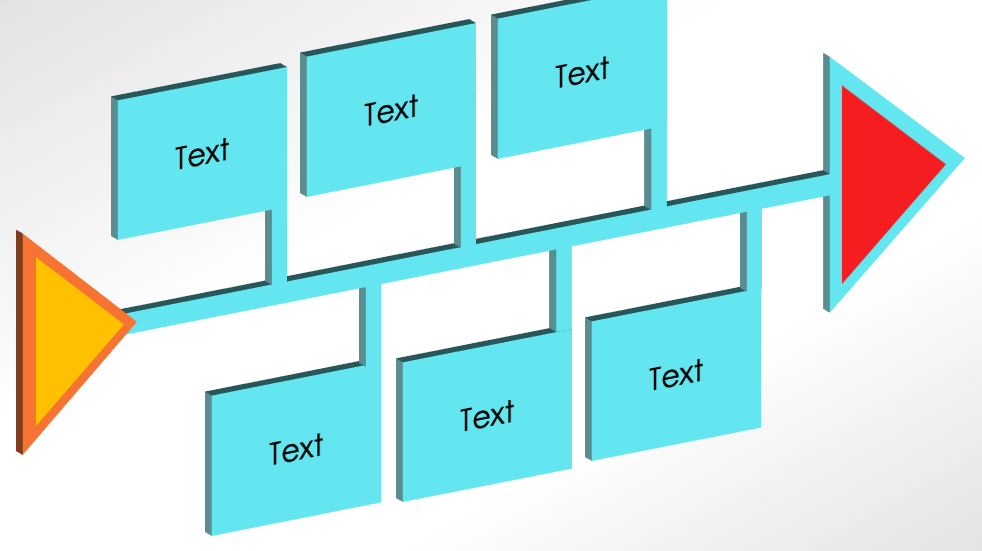 Text
Text
Text
Text
Text
Text